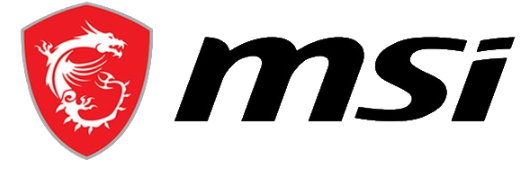 微星科技獨家贊助
隊名：
編號：000
構想主題名稱：
成員：
內容摘要
動機
AI構想內容
預期成果